Sveučilište u Zagrebu Fakultet elektrotehnike i računarstva
Završni rad: Postupci ansambla stabala odluke
Student: Darin Dašić
Mentor: doc. dr. sc. Alan Jović
Datum obrane: 3. 7. 2017.
Ansambli
Izgradnja skupa osnovnih modela
Konačna odluka je funkcija odluka osnovnih modela
Bagging, boosting
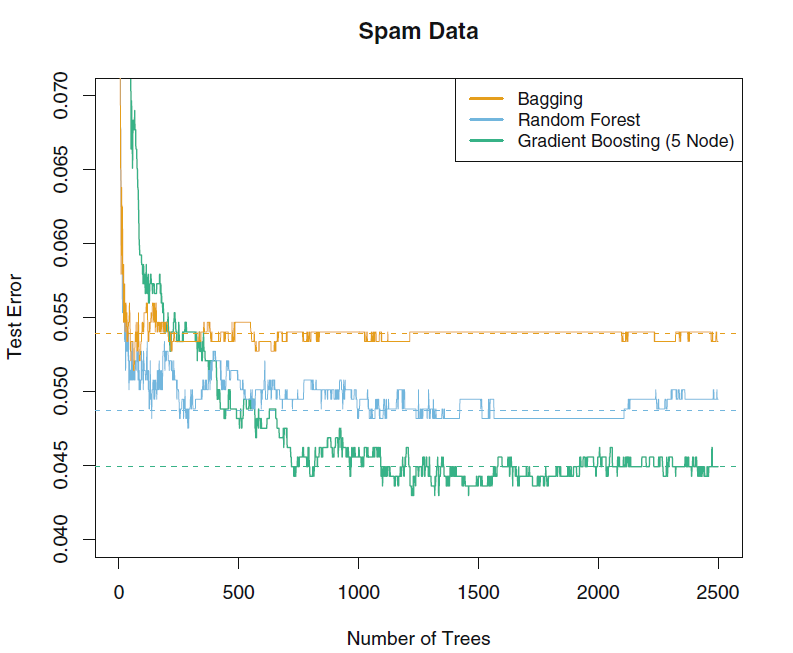 Boosting
Bagging (Bootstrap aggregation
Slučajne šume
Razvio ga je Leo Breiman (2001)
Modificirana metoda bagging
Klasifikacija i regresija
Osnovni model je modificirano CART stablo
Uvođenje šuma metodom bagging te slučajnim vektorom atributa
Smanjenje korelacije među stablima
Algoritam slučajnih šuma
OOB greška (out of bag)
Bagging – oko 34% neiskorištenih instanci
Čine skup OOB za procjenu pogreške stabla
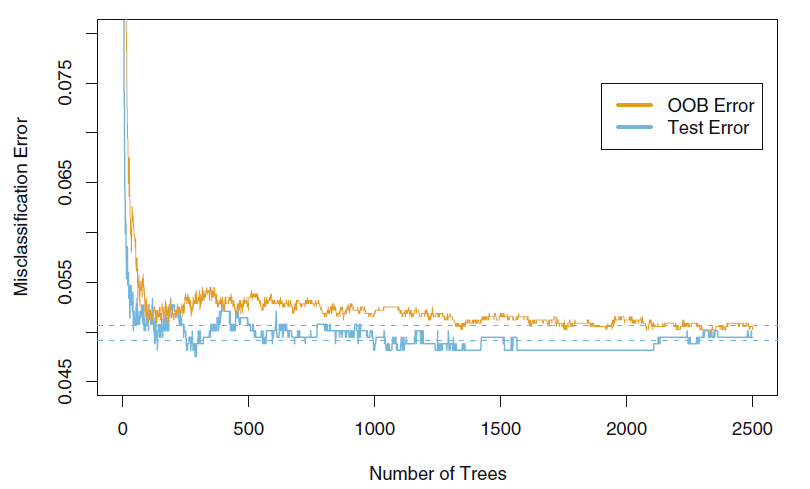 Procjena važnosti atributa
Preko indeksa Gini, skupa OOB (Randomization)
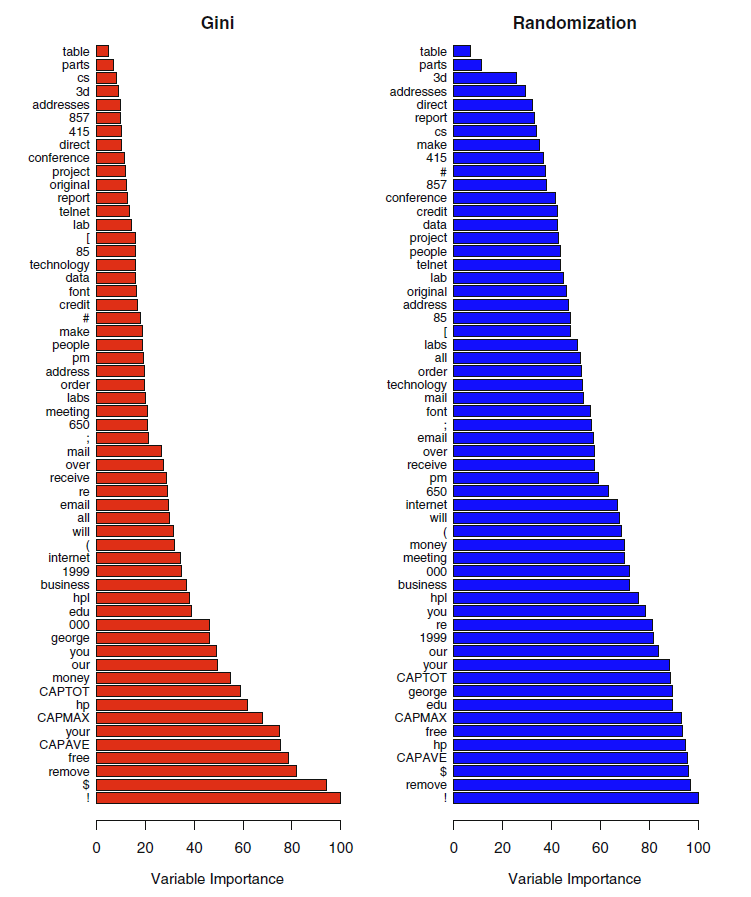 Prezentacija programa
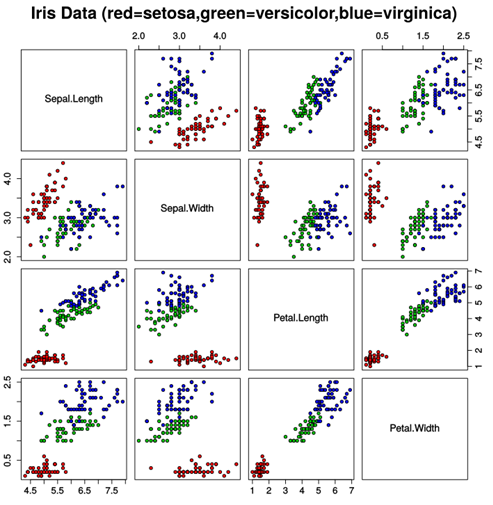 Rezultati programskog rješenja
Zaključak
Ansambli daju bolje rezultate nego osnovni modeli
Slučajne šume su brze i jednostavne za izgradnju
Minimalno podešavanje parametara

Model kao crna kutija
Više stabala – veća preciznost, sporija klasifikacija

Implementacija treba dodatnu optimizaciju
Dodavanje zamjene nedostajućih vrijednosti te procjene važnosti atributa